Matching errors in current mirrors
CMOS current mirror
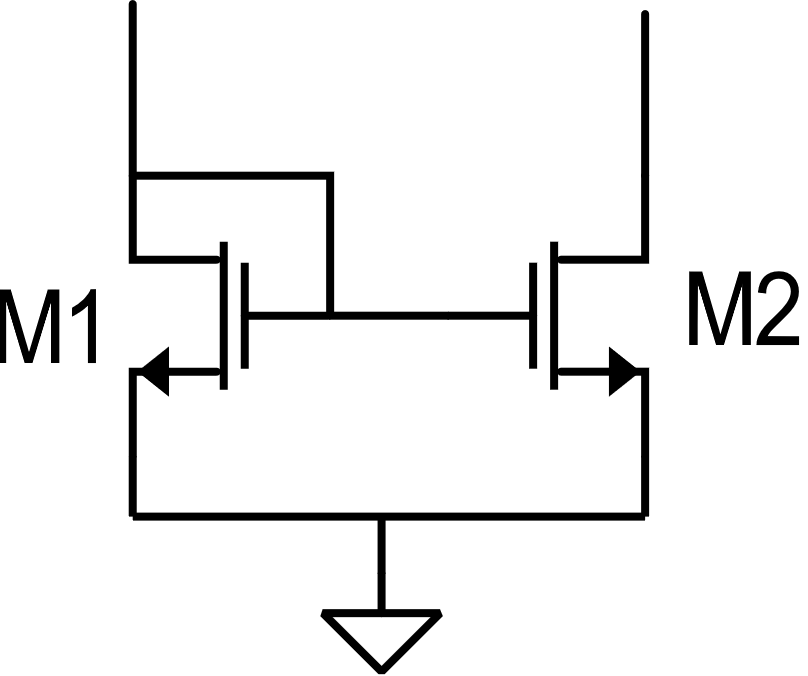 P. Bruschi – Microelectronic System Design
1
Standard deviations
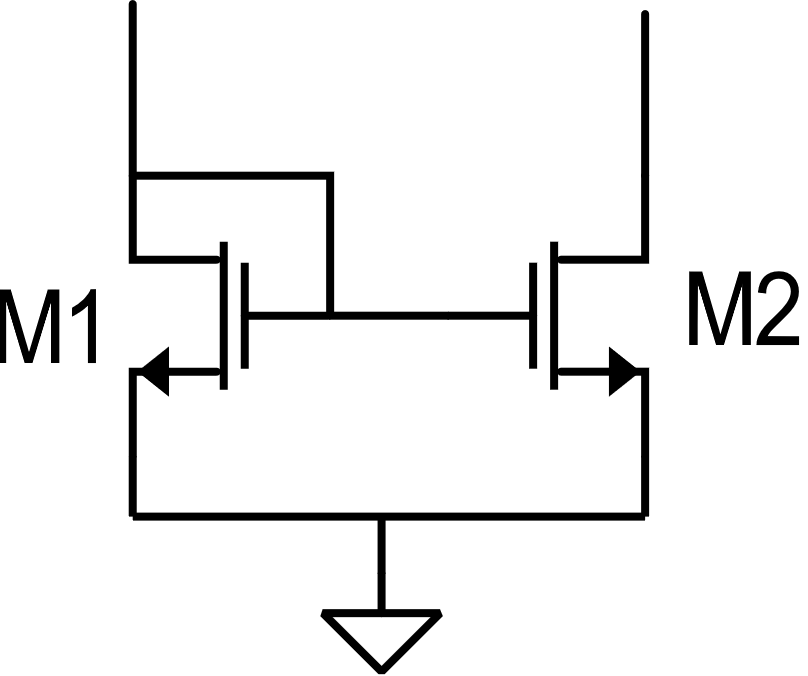 P. Bruschi – Microelectronic System Design
2
Examples
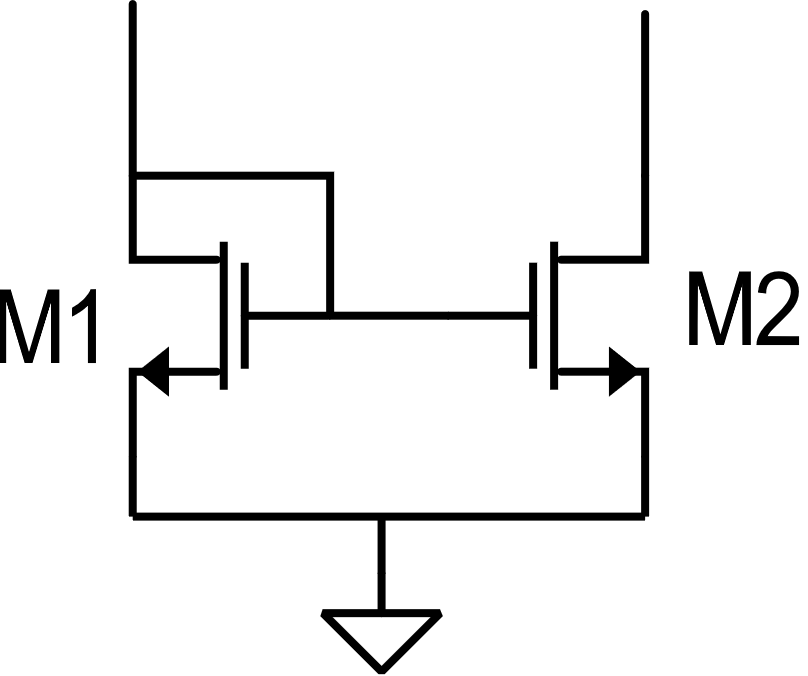 Case 1: L=W=1mm 
VGS-Vt =100 mV
Case 1: L=W=1mm 
VGS-Vt =500 mV
Case 1: L=W=10 mm 
VGS-Vt =500 mV
P. Bruschi – Microelectronic System Design
3
Matching errors in BJT current mirrors
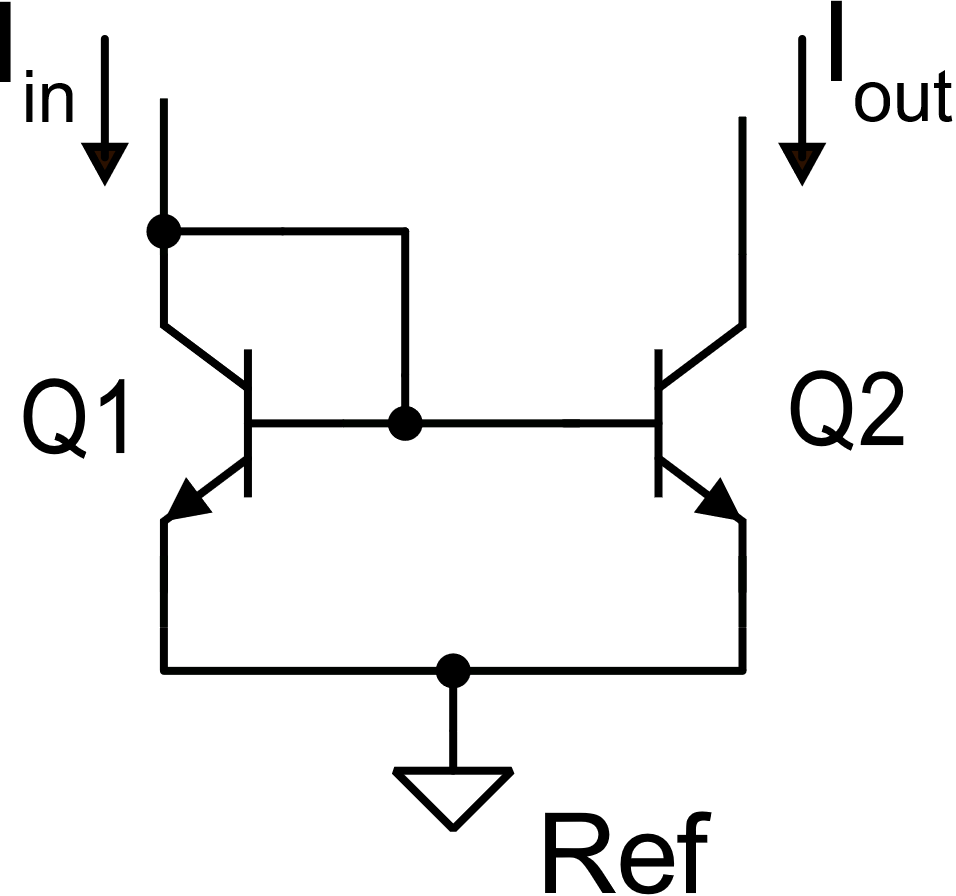 P. Bruschi – Microelectronic System Design
4